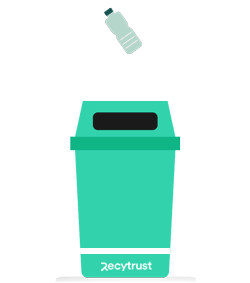 اوراق عمل وحدة

( إعادة التدوير )

إعداد :

منصور بن محمد الفارسي
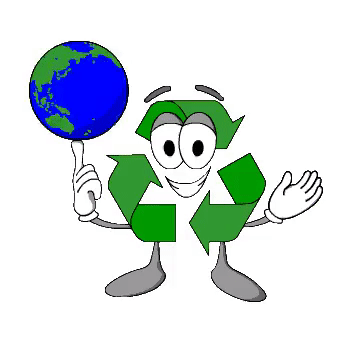 الدرس الثالث
تركيب العجلات بالمكان المخصص لها
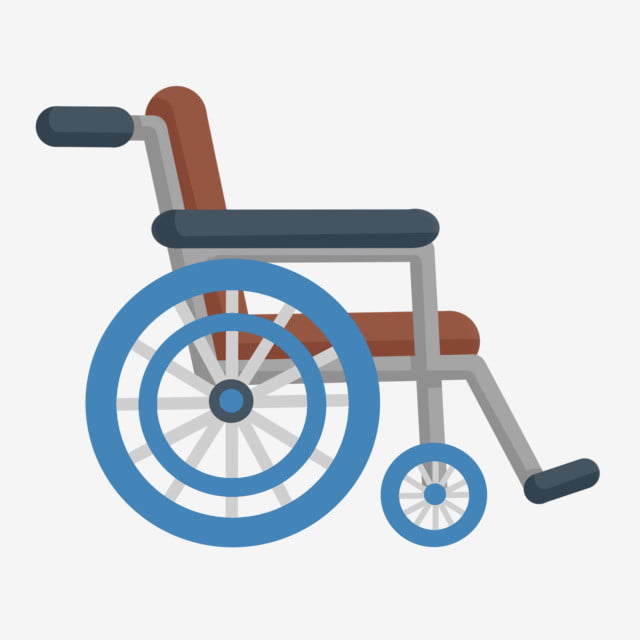 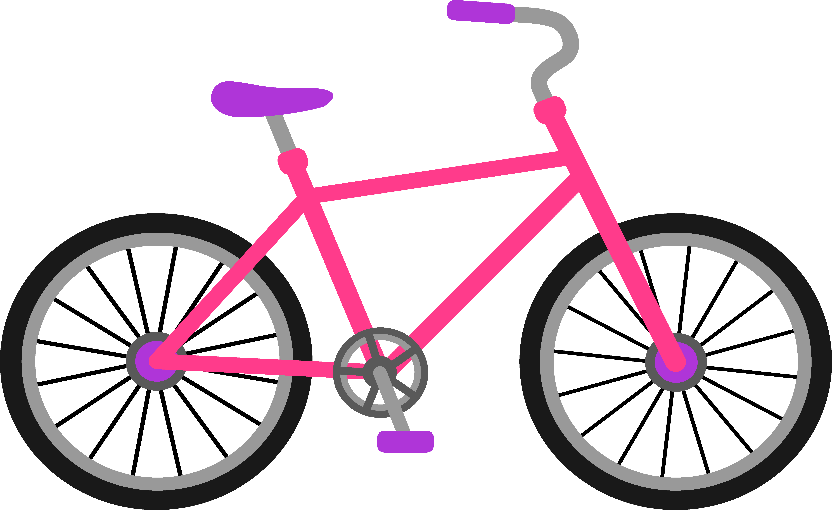 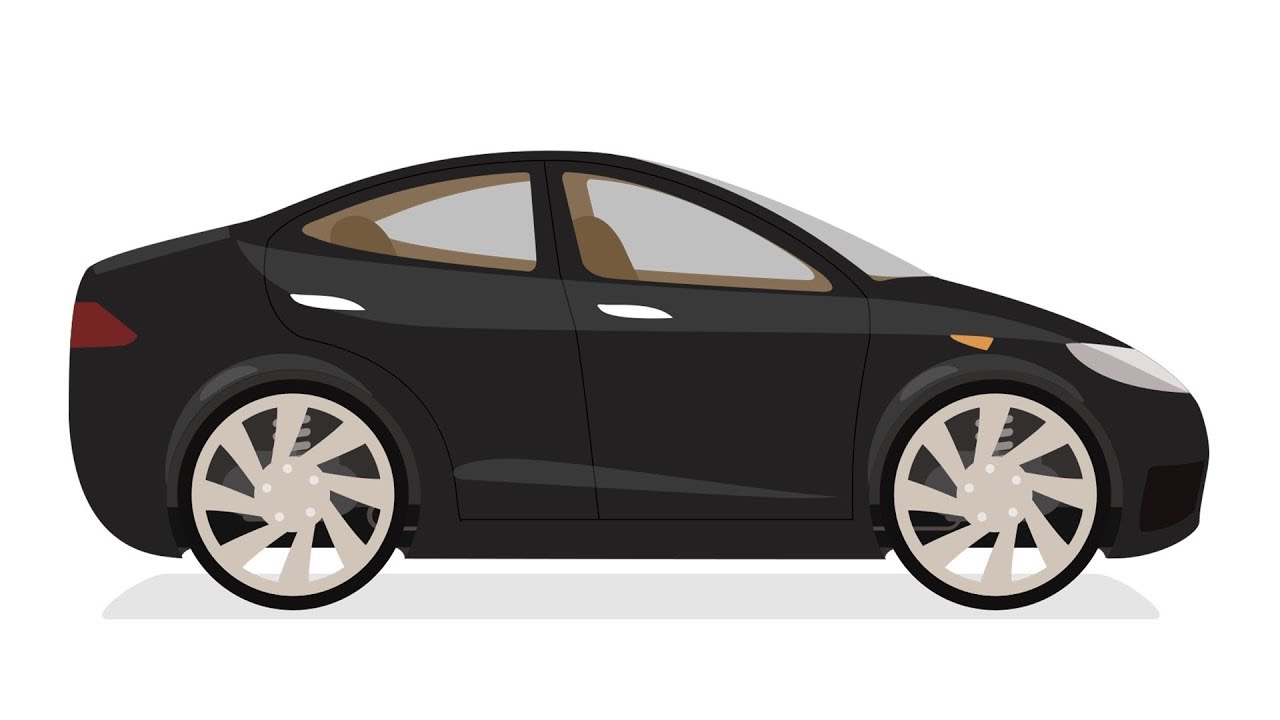 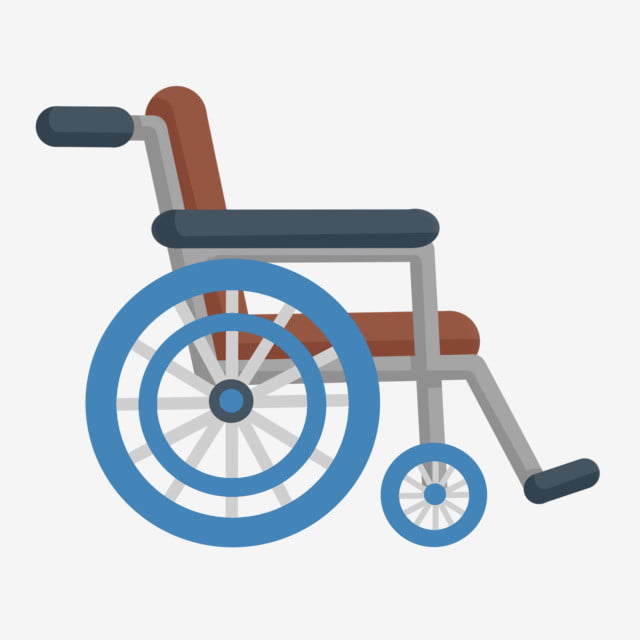 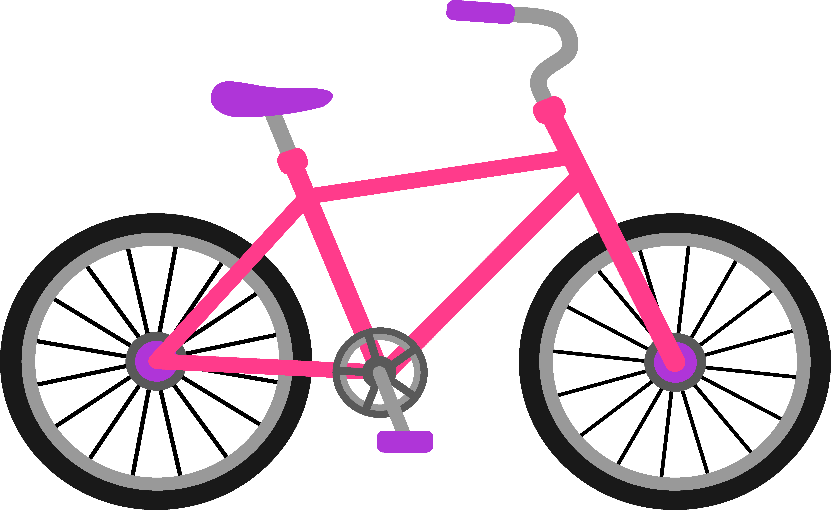 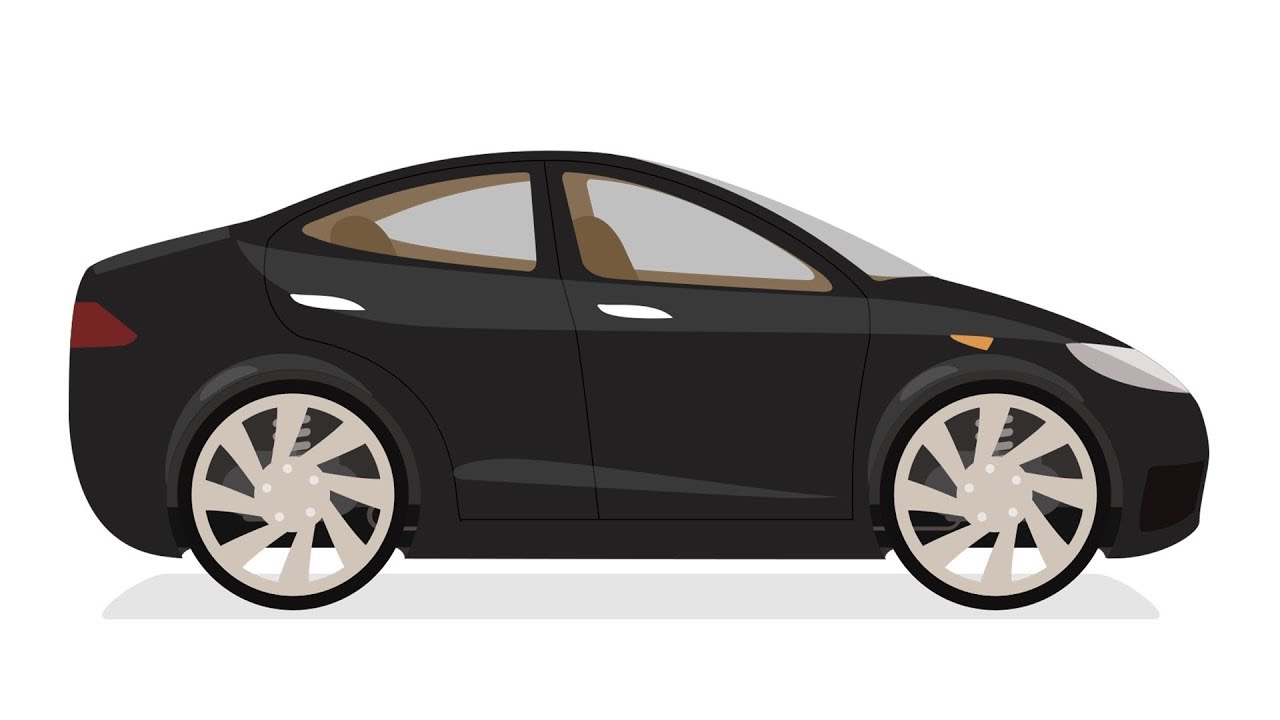